OLOS and its implementation @ BFH
Love Data Week
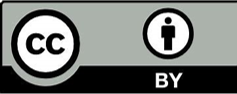 Samuel Pfyffer, Specialist Service Open Science, Vice-rectorate research, BFH
Content
What ... is OLOS?
Why ... did BFH choose OLOS as institutional ORD repository?
How ... did BFH implement the use of OLOS?
Who ... can use OLOS and what are their roles?
When ... to use OLOS, when not to use OLOS?
What ... does OLOS look like in practice?
What is OLOS?
OLOS – the association
association of Swiss HEI
offshoot of the DLCM project (P-5)
partners
UniGE (DEV)SWITCH (hosting)
founding members
UniFRHEGHES-SO
new members
BFH (gold)HEP | PH FR (bronze)
What is OLOS?
OLOS – the repository
Swiss ORD repository
OAIS- and FAIR-compliant
integrates EduID, DOI and ORCID
CoreTrust seal(in progress)
accredited by the SNSF
non-disciplinary
solidify backend with an Angular frontend and REST API
Why OLOS?
OLOS – the repository
Swiss ORD repository
OAIS- and FAIR-compliant
compliance with funder regulations
compliance with data protection
...mostly
allows for open and closed access
accredited by the SNSF
non-disciplinary
usable by different research areas
affordable pricing
possibility to integrate BFH storage as archive space
How did BFH implement the use of OLOS?
compare to alterna-tives
ZenodoSWISSUbaseARBORcustom-built repository
recruit pilot users
pre-project
«Everything went better than expected!»
evaluate technical aspects
set up initial O.U. in OLOS
provide funding for ORD costs
project «FIORD»:
Jan. – Dec. 2022
Who uses OLOS at BFH?
role of «creator»
data stewards
specialist service Open Science
researchers
role of «approver» / «steward»
role of «manager»
submit new archives with data and metadata
check submitted archives
consult researchers
manage access and O.U.
When to use OLOS, when not to use OLOS?
When to use...
For research data used in (scientific) publi-cations.
If there is no discipline-specific repository available.
When not to use...
If the archive contains sensitive data.
To publish «negative» results.
If the data is not intended for sharing.
If there is a more suitable repository.
What does OLOS look like in practice?
OLOS – the repository
OLOS – data ingest
OLOS – sandbox environment
Thank you for your time!
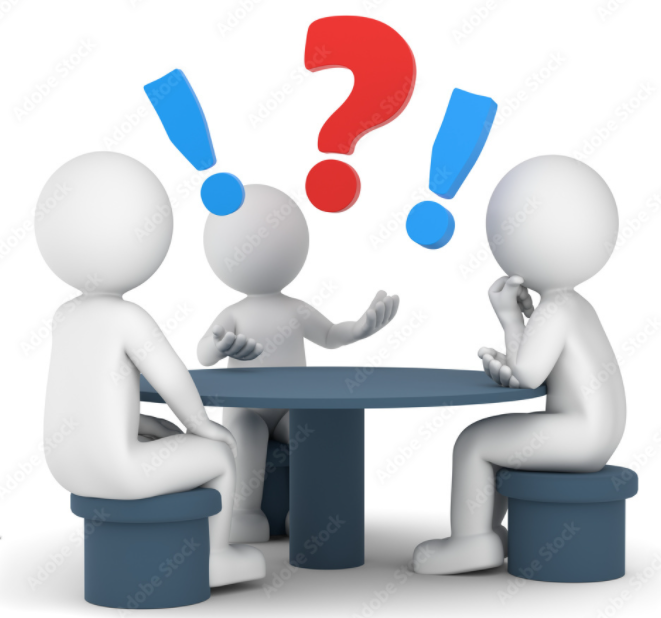